Fall 2010
Data StructuresLecture 3
Fang Yu
Department of Management Information Systems
National Chengchi University
Announcement
Lab Classes
We will use the MIS PC room (逸仙樓5F) on 
11/04
11/18 
12/16
12/23 (Demo)
HWs Review
Calculate your BMI
Java Class Library
Generic Geometric Progression
Generics
Inheritance
Exceptions
Project Announcement
Team Project: 30% 
1-4 students as a team 
Send the team list (name and contact) to your TA before the end of this week
Develop your application use Eclipse with SVN
TAs will help you set up SVN
You will get extra points for constant code update
Smart Ranking
Goal: Mining data in the cyber world!
Stage 0 (HW3): Keyword Counting
Given a URL and a keyword
Return how many times the keyword appears in the contents of the URL
Stage 1 (60%+): Single-Page Ranking
Given a set of keywords and URLs
Rank the URLs  based on their score
Define a score formula based on keyword appearances
For each URL (web page), return its rank, score, and the number of appearance of each keyword,
Smart Ranking
Stage 2 (80%+) Hierarchy Ranking
Multiple level keyword search
Given a set of Web sites (URLS) and Keywords
Rank a set of Web sites based on keyword appearances in all its sub URLs
Define a score formula based on keyword appearances in the URL and all its sub URLs
For each URL (web site), return its rank, score, and a tree structure for its sub URLs along with the number of appearance of each keyword in each node
Smart Ranking
Stage 3 (90%+) Increase your rank on google
Given a set of Keywords (No URLs)
Use search engines to find potential URLs
Do the same analysis on these Web sites as Stage 2
Stage 4 (100%+) Semantics Analysis
Do the same analysis on Stage 3
Derive relative keywords from the discovered Web sites
Important Dates
Each team needs to
Submit a project proposal (4-8 pages) on Nov. 11
Give a Demo on Dec. 23
Upload the source code before Jan. 6
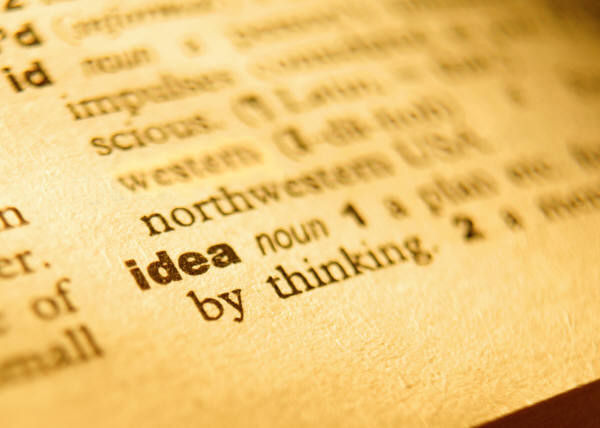 Text Processing
Strings and Pattern matching
Text Processing
Due to internet, documents are everywhere
Text processing becomes one of the dominant functions of computers
HTML and XML
Primary text formats with added tags for multimedia content
Java Applet (embedded Java bytecode in the HTML)
Strings
A string is a sequence of characters
An alphabet S  is the set of possible characters for a family of strings
Example of alphabets:
ASCII
Unicode
{0, 1}
{A, C, G, T}
Strings
Let P be a string of size m 
A substring P[i .. j] of P is the subsequence of P consisting of the characters with ranks between i and j
A prefix of P is a substring of the type P[0 .. i]
A suffix of P is a substring of the type P[i ..m - 1]
Java String Class
String S;
Immutable strings:  operations simply return information about strings (no modification)
Java String Class
String a = “Hello World!”;
Java String Class
String a = “Hello World!”;
Java StringBuffer Class
StringBuffer S;
Mutable strings:  operations modify the strings
Java StringBuffer Class
StringBuffer a = new StringBuffer();
Java StringBuffer Class
StringBuffer a = new StringBuffer();
Pattern Matching
Given a text string T of length n and a pattern string P of length m
Find whether P is a substring of T
If so, return the starting index in T of a substring matching P
The implementation of T.indexOf(P)
Applications: 
Text editors, Search engines, Biological research
Brute-Force Pattern Matching
The idea:
Compare the pattern P with the text T for each possible shift of P relative to T, until
either a match is found, or
all placements of the pattern have been tried
Algorithm BruteForceMatch(T, P)
	Input text T of size n and pattern 		P of size m
	Output starting index of a 		substring of T equal to P or -1 		if no such substring exists 
for  i  0 to n – m // test shift i of the pattern
	j  0
	while j < m  T[i + j] = P[j]
		j  j + 1
	if  j = m
		return  i //match at i
	else
		break while loop //mismatch
return  -1 //no match anywhere
Brute-Force Pattern Matching
Time Complexity: 
O(mn), where m is the length of T and n is the length of P
A worst case example:
T = aaaaaaaaaaaaaab
P = aab
Need 39 comparisons to find a match
may occur in images and DNA sequences
unlikely in English text
Can we do better?
Here are two Heuristics.
1. Backward comparison 
Compare T and P from the end of P and move backward to the front of P
2. Shift as far as you can 
When there is a mismatch of P[j] and T[i]=c, if c does not appear in P, shift P[0] to T[i+1]
The Boyer-Moore Algorithm
The Boyer-Moore’s pattern matching algorithm is based on these two heuristics:
Looking-glass heuristic: Compare P with a subsequence of T moving backwards
Character-jump heuristic: When a mismatch occurs at T[i] = c 
If P contains c, shift P to align the last occurrence of c in P with T[i] 
Else, shift P to align P[0] with T[i + 1]
An Example
T
P
t appears in P. 
Shift to t
e does not appears in P. 
align P[0] and T[i+1]
Last Occurrence Function
Boyer-Moore’s algorithm preprocesses the pattern P and the alphabet S to build the last-occurrence function L mapping S to integers
 L(c) is defined as (c is a character)
the largest index i such that P[i] = c or
-1 if no such index exists 
Example:
S = {a, b, c, d}
P = abacab
Last Occurrence Function
The last-occurrence function can be represented by an array indexed by the numeric codes of the characters
The last-occurrence function can be computed in time O(m + s), where m is the size of P and s is the size of S
The Boyer-Moore Algorithm
Algorithm BoyerMooreMatch(T, P, S)
	L  lastOccurenceFunction(P, S )
	i  m – 1 //backward
	j  m – 1
	repeat 
	if T[i] = P[j]
		if  j = 0
			return  i  // match at i 
		else
			i  i - 1
			j  j - 1
	else
		// character-jump 
		l  L[T[i]]	
		i  i + m – min(j, 1 + l)
		j  m - 1
until  i > n - 1
return  -1 { no match }
What does this do?
Case 2: 1 + l  j
Case 1:  j  1 + l
The Boyer-Moore Algorithm
i  i + m – min(j, 1 + l)
Don’t shift back!
Another Example
Case 2
Case 1
Do we do better?
Boyer-Moore’s algorithm runs in time O(nm + s)
Example of worst case:
T = aaa … a
P = baaa
The worst case may occur in images and DNA sequences but is unlikely in English text
Boyer-Moore’s algorithm is significantly faster than the brute-force algorithm on English text
The Worst-case Example
HW3 (Due on 10/7)
Count A Keyword in a Web Page!
Get a URL and a keyword from user inputs
Return how many times the keyword appears in the contents of the URL
For example:
Enter URL:  http://www3.nccu.edu.tw/~yuf 
Enter Keyword: Fang
Output: Fang appears 2 times